Design, Technology and Engineering implementation
Joy Cresp
Summary of process
Quality Curriculum Key Performance Indicators
From these principles, five features of quality learning form the KPI focus areas of: 

Growth in capabilities
Conceptual and contextual learning
Transformative learning
Relevant, engaging learning
Collaborative learning
The principles of subject renewal set out in the SACE Subject Renewal Policy are:

quality learning
engagement
innovation 
quality assessment
manageability
Subject Renewal Advisory group addressed these questions…..
Will students want to select, learn and engage with this subject?

Will teachers want to teach this subject?

Will schools offer this subject?

Will this subject lead to entrepreneurship, employment opportunities and 
life long learning?

How will this subject develop responsible citizens?
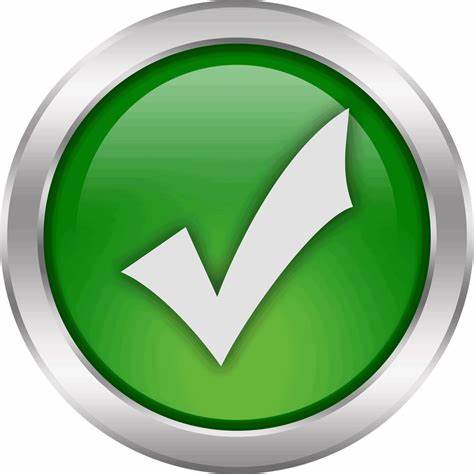 Subject outline specifics
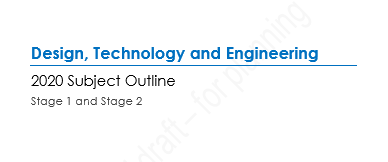 Stage 1:   100% school assessment

Stage 2:    30% external assessment  & 70% school assessment 

Structure of subject outline 
capabilities
learning requirements
content
assessment
  
Maximum of 3 assessment types
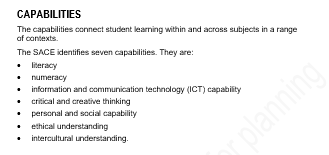 New Name!
Design, Technology and Engineering


New contexts

Digital Communication Solutions
Industry and Entrepreneurial Solutions
Material Solutions
Robotic and Electronic Systems
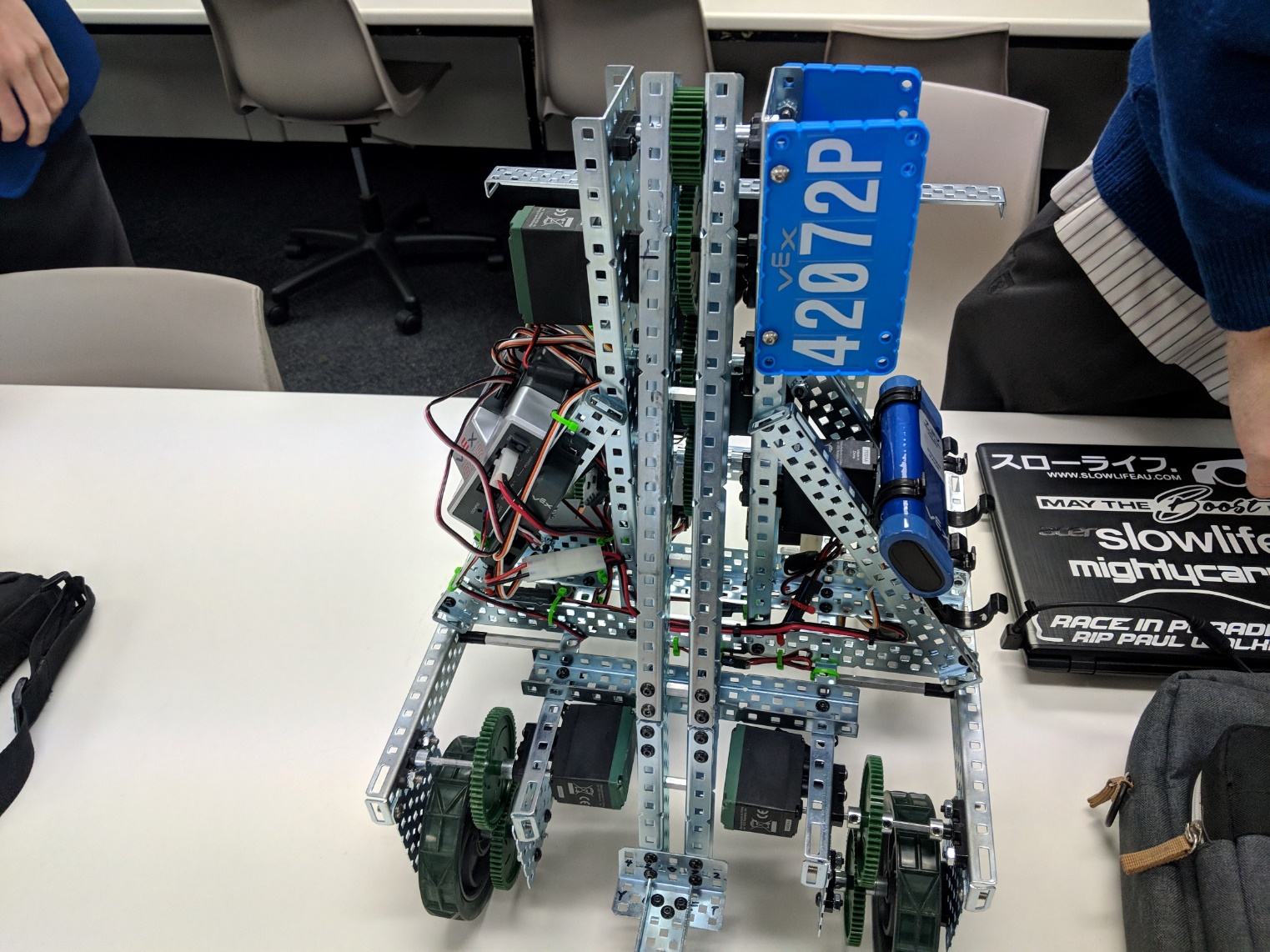 SACE Completion
To complete the SACE,  students can do all or any of different DT&E codes. 
Stage 1 - students can do multiples of all codes without any penalty.
Stage 2 - SACE completion
	60 credits with a passing grade of C- or higher could be made up of three of the four new 	codes in DT&E if a student wished. 
	It is possible for a student to do all four codes in Stage 2

What if :
‘If a student undertakes two Stage 2 courses using the same code…. 
i.e.  two x 2MRS20 – Materials Solution… one in wood and the other in fabrics,’
they would be precluded for SACE Completion 
only one lot of 20 credits is used in achieving SACE completion 
however both Stage 2 results are recorded on the students record of achievement
ATAR
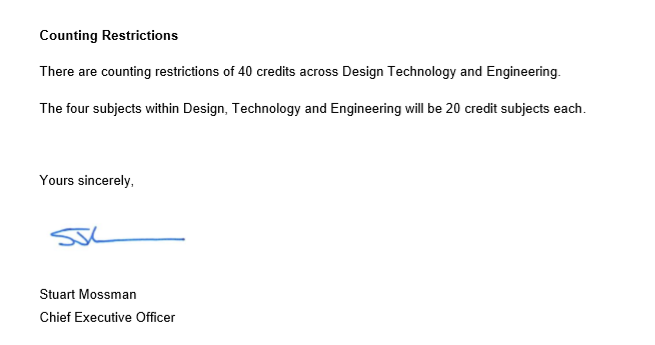 Counting restrictions - 40 credits can be used and must come from different codes

If a student undertakes two courses using the same code at Stage 2 i.e.  two x 2MRS20 – Materials solution… one in wood and the other in fabrics, 
then they would be precluded for the ATAR. 
Only the highest result gets used in calculating an ATAR.
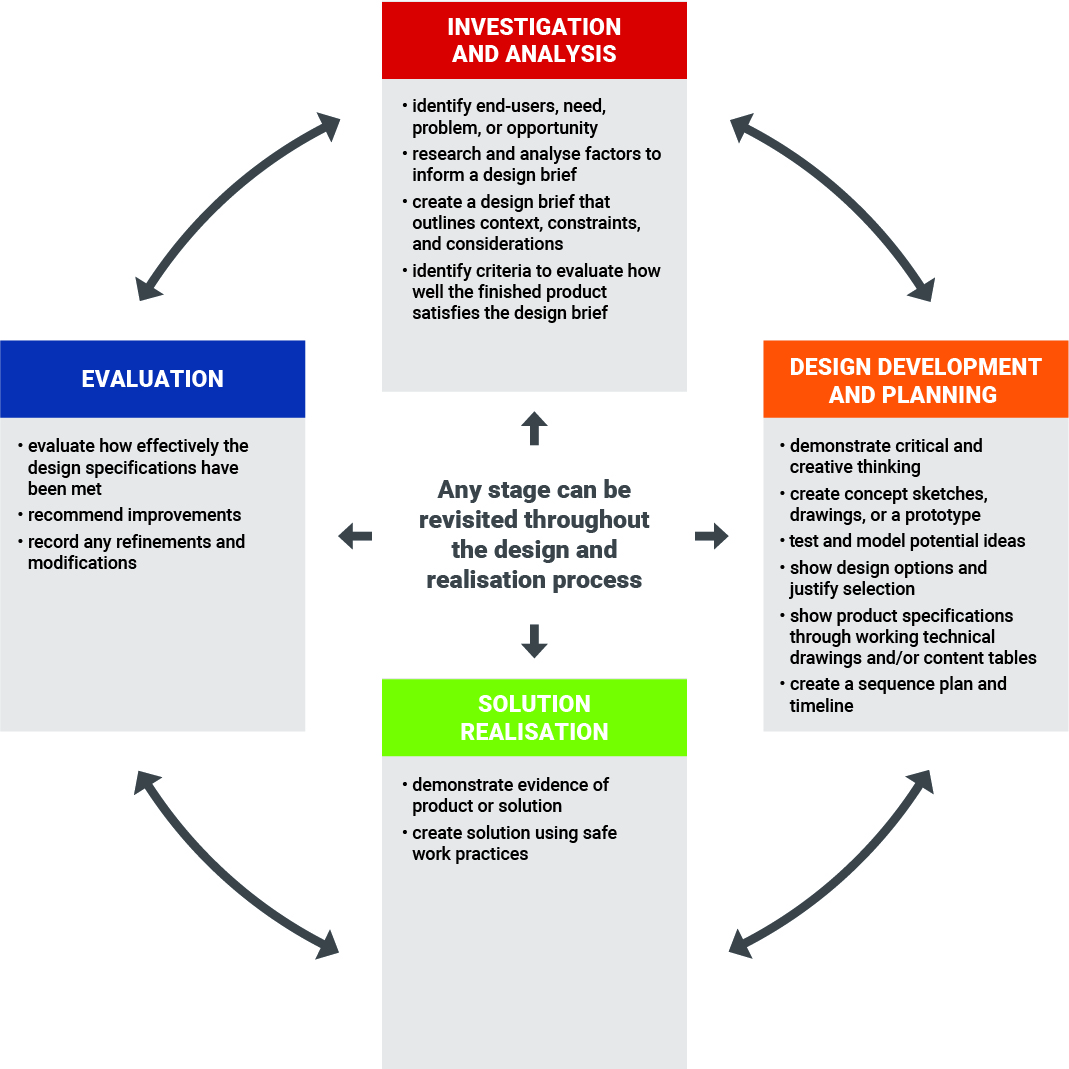 New Framework
Design and realisation process
Refer to the teaching and learning strategies that explain this model.
Resources
Glossary of terms
Poster set - Design and Realisation Process
Creative thinking resource contributed by Sandy Walker (Flinders University)
Ethical investigation and research
DATTA ( Design and Technology Teachers Association)
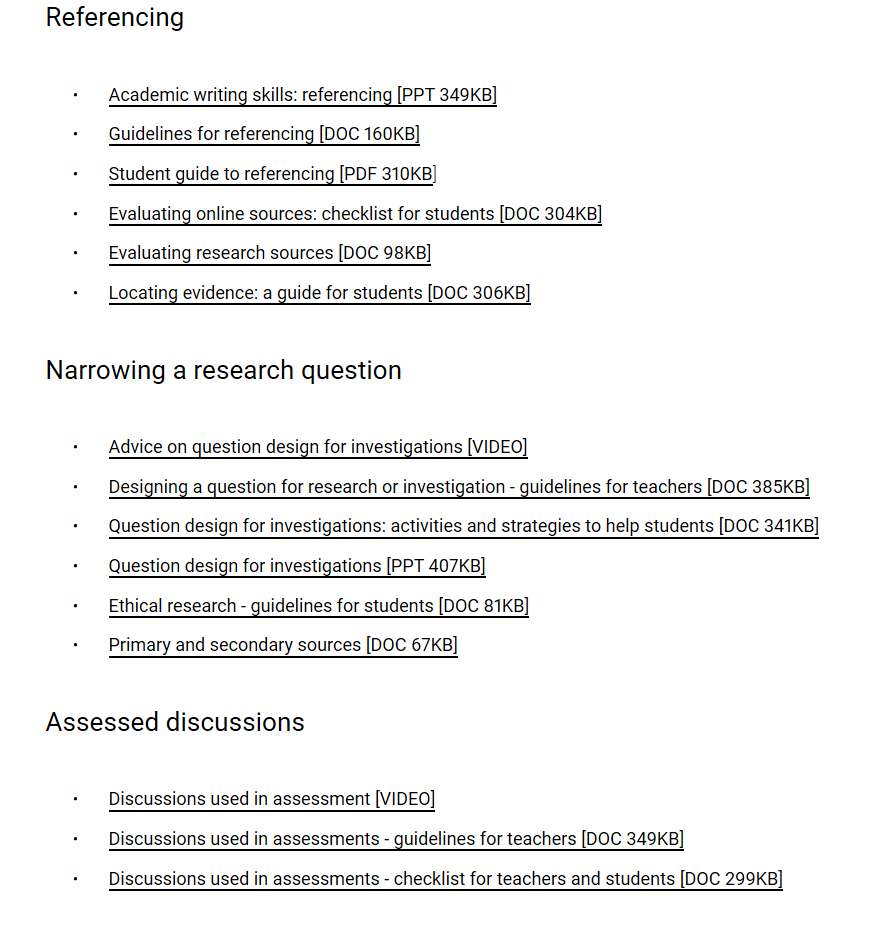 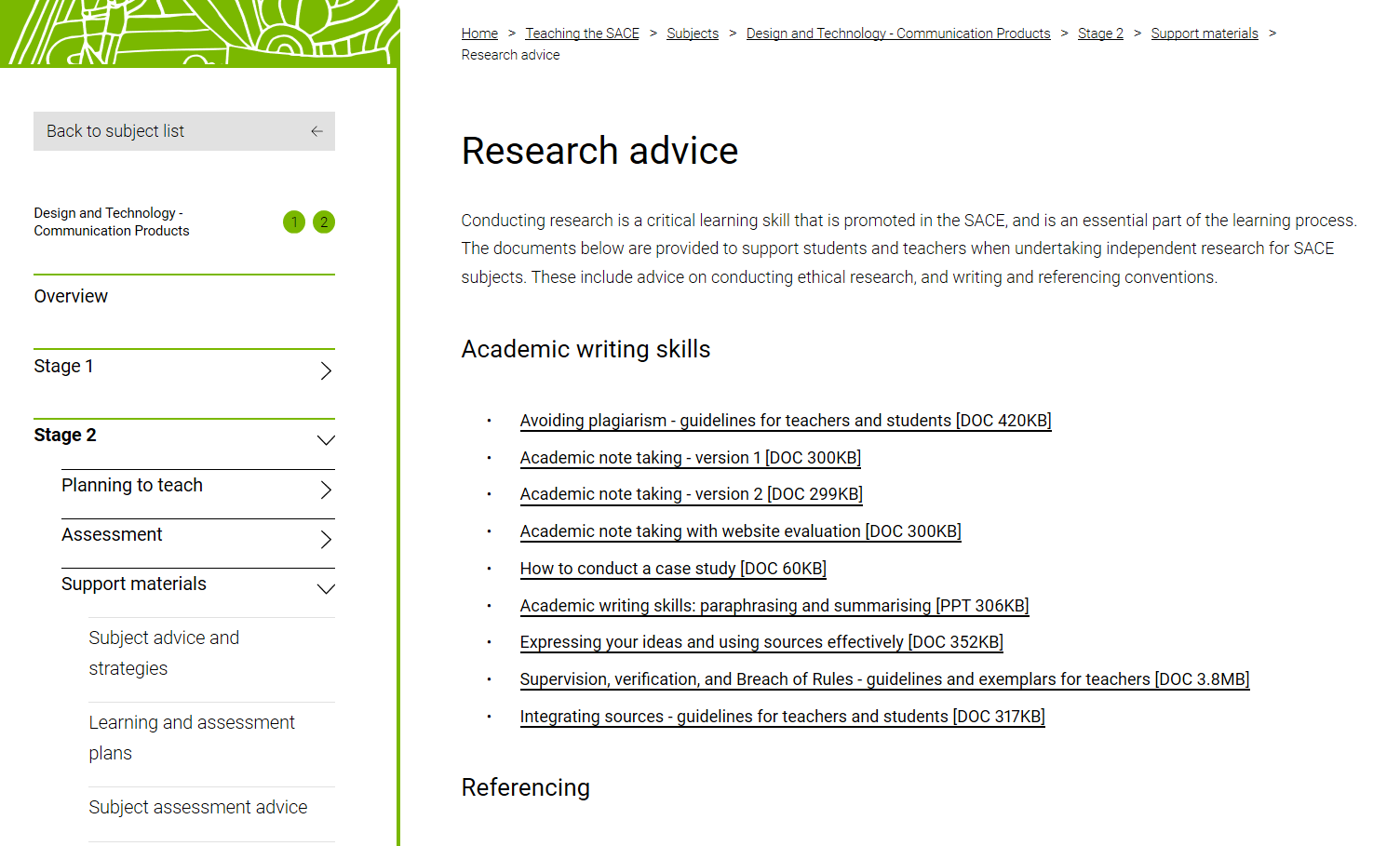 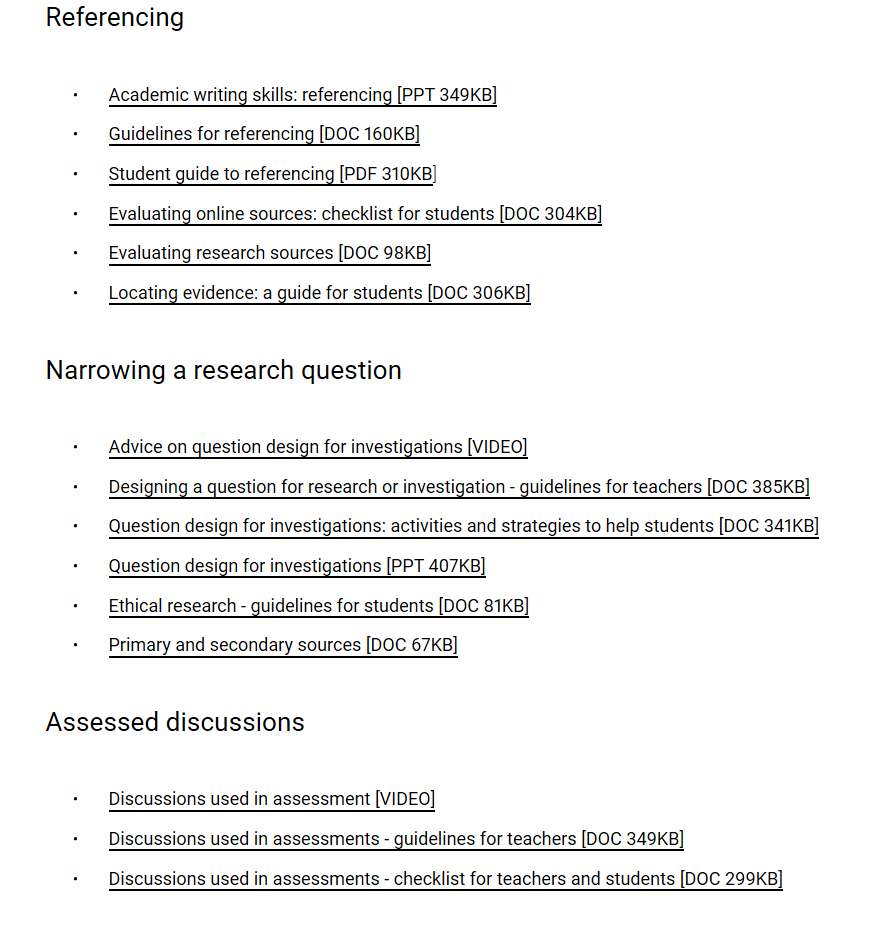 Learning Requirements
In this subject, students engage in the Design and Realisation Process and are expected to:
Progression to higher levels of skills , knowledge and application of learning.
Assessment Design Criteria & Specific Features
Stage 1 Assessment Description
Forms of evidence
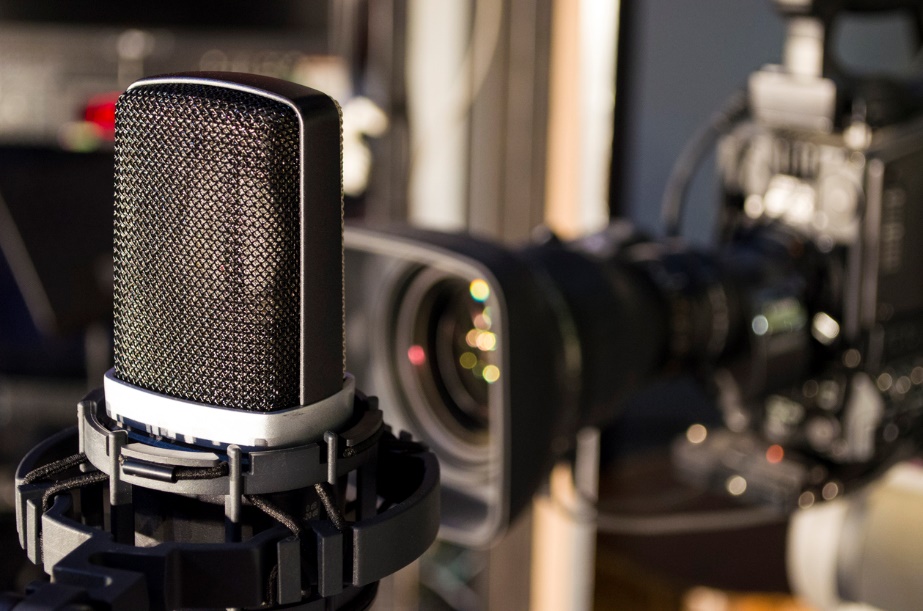 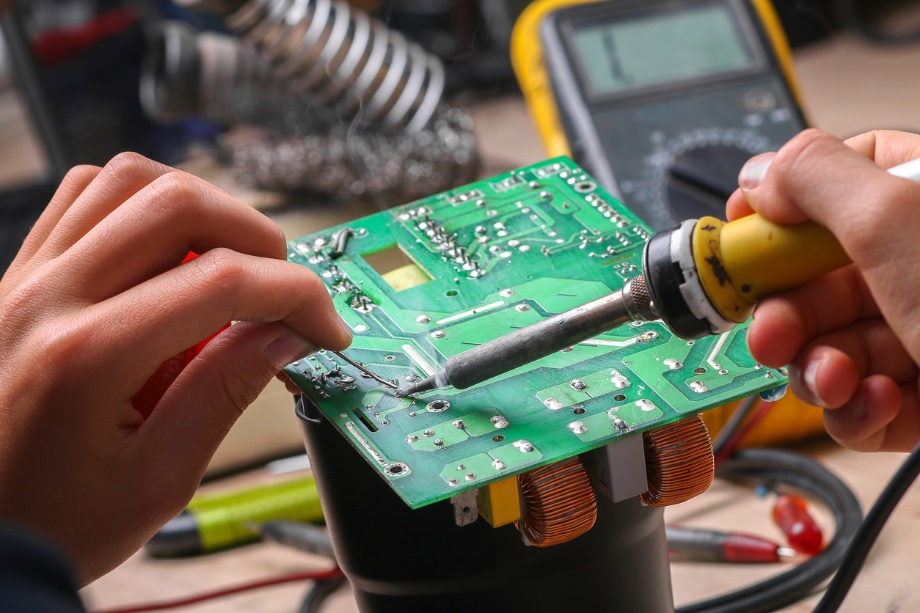 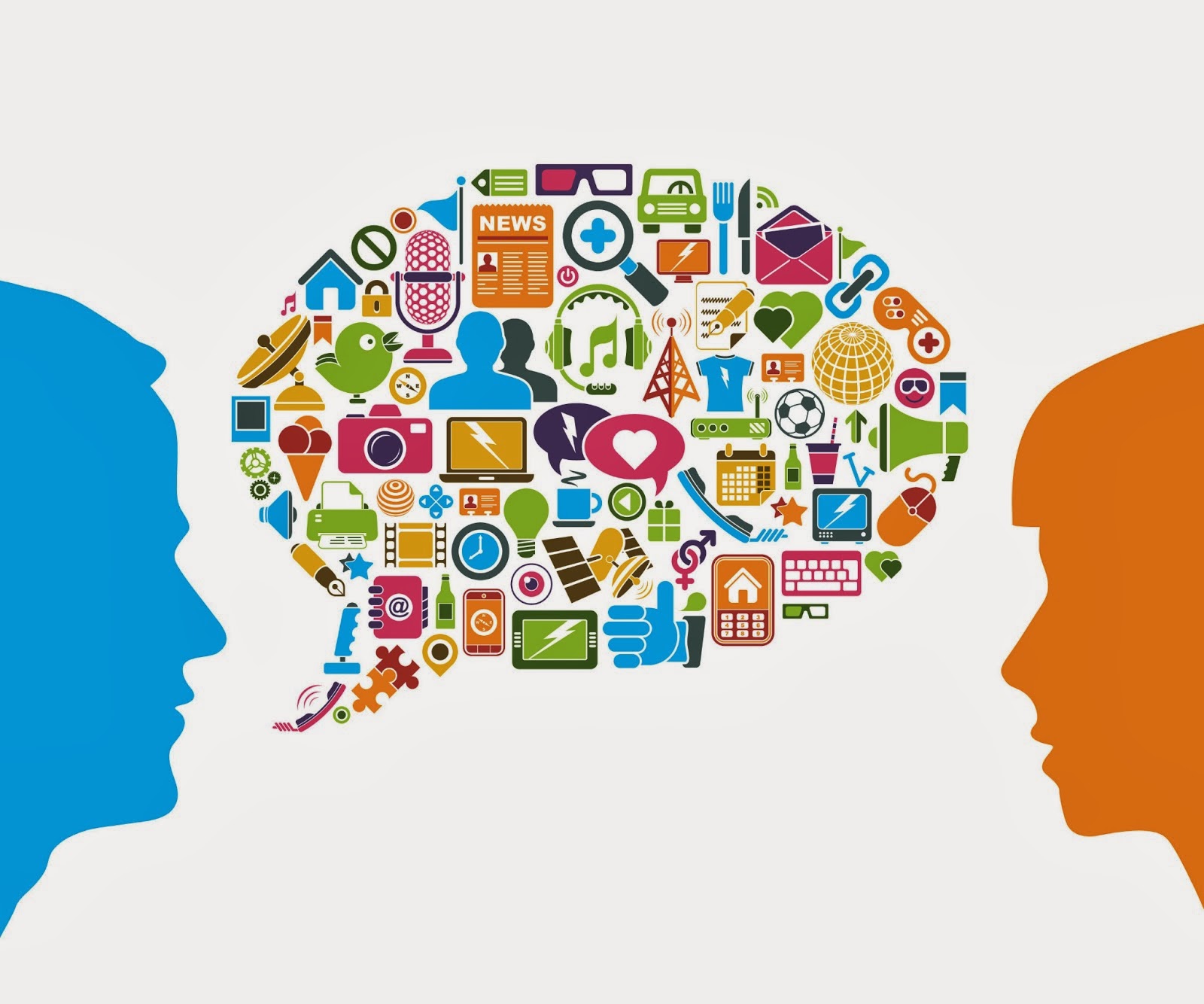 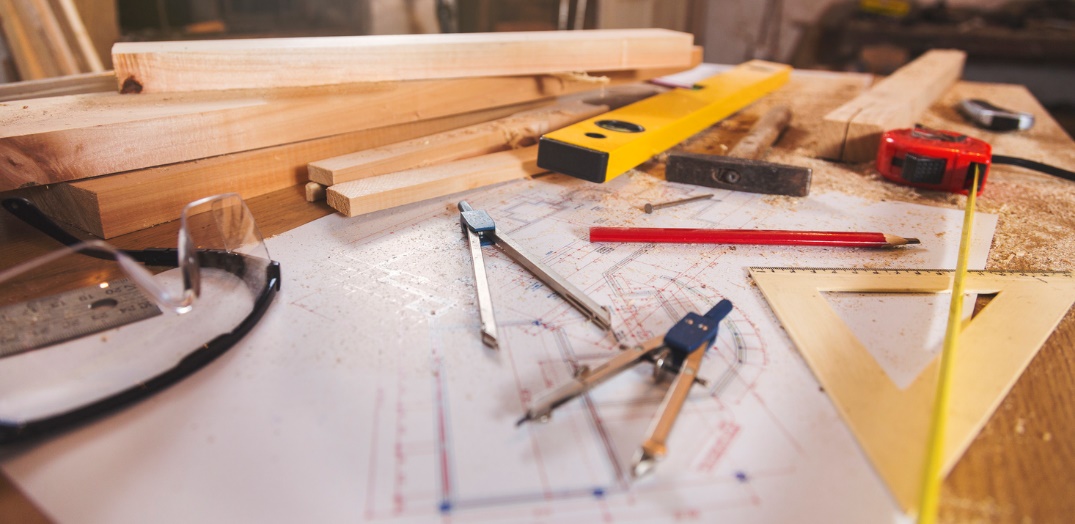 Stage 2
Sequencing of tasks example
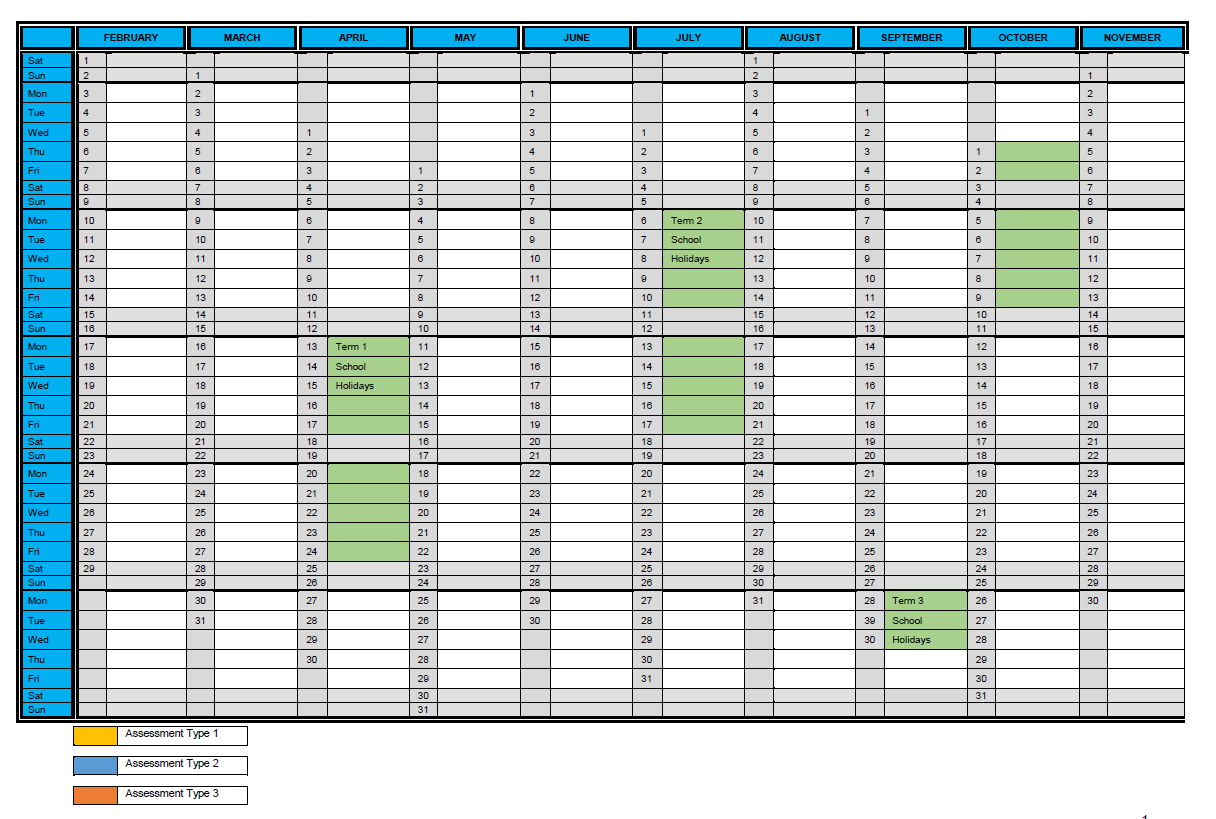 New website
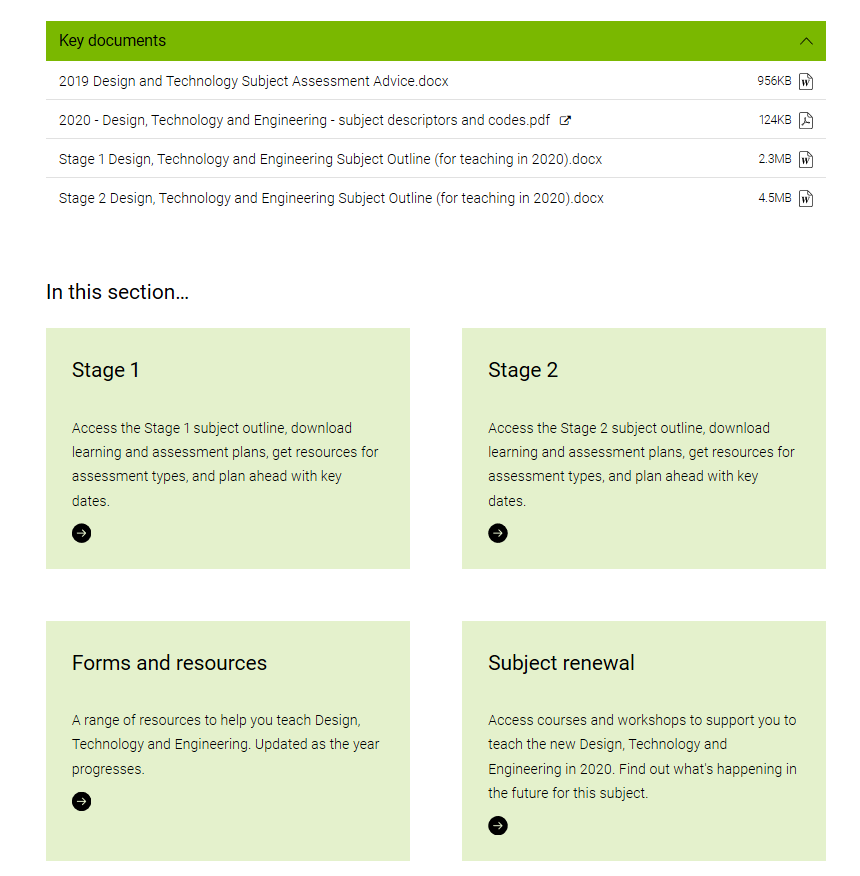 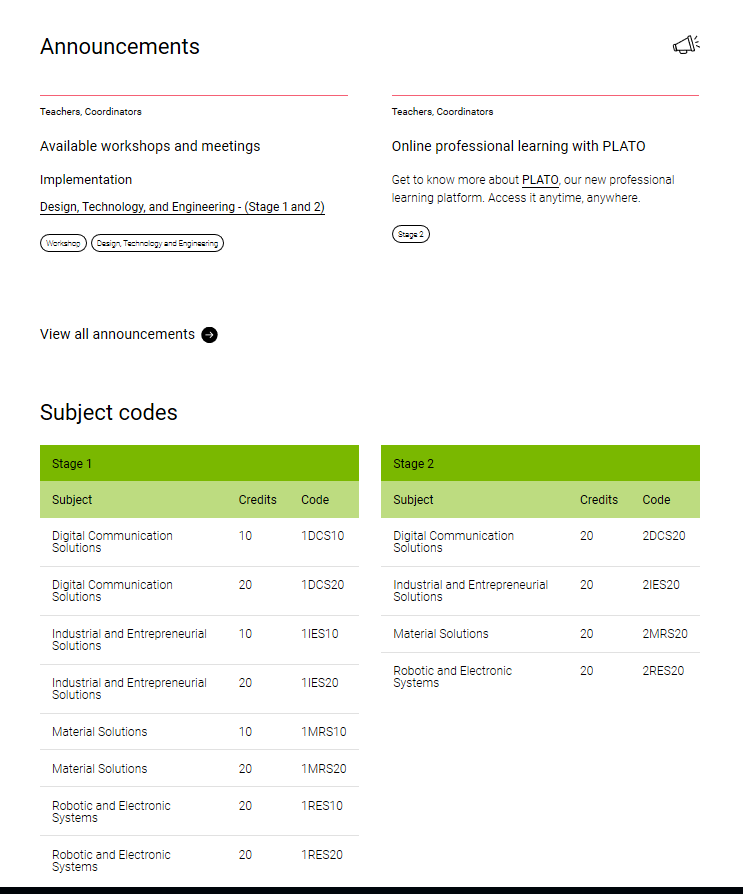 LAPS
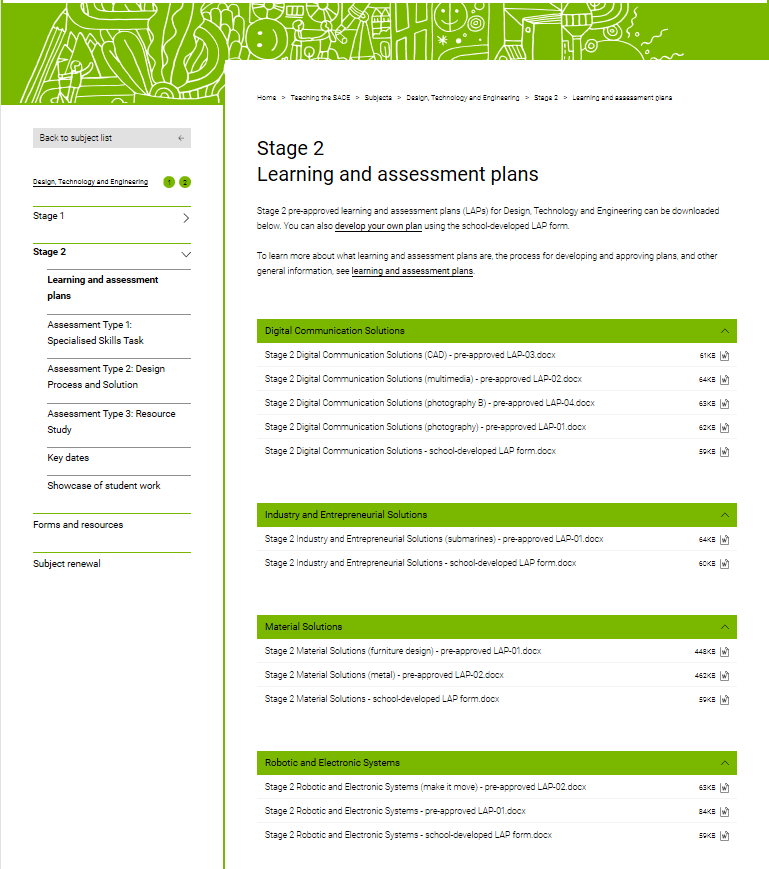 Both Stage 1 and Stage 2 Design, Technology and Engineering contexts/ codes/ subject outline will commence in 2020
Are you ready?
Schools Online - processes and procedure
Schools online
Submission of results 
https://www.sace.sa.edu.au/teaching/resulting/online-submission
Tasks submitted electronically
Standard file naming protocol:
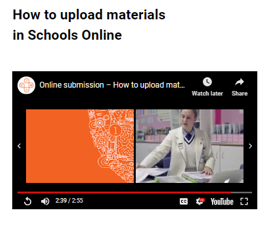 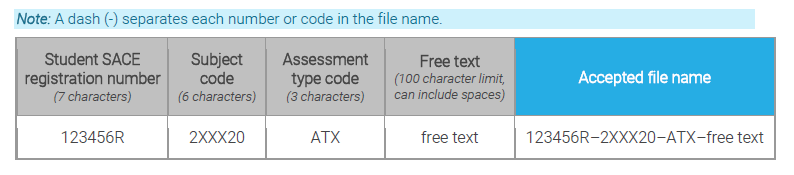 Schools online
Results sheets
Key Dates
Stage 1 DT&E all codes


Stage 2 DT&E all codes…. Results and Up load student work

	school assessment per assessment type

	external assessment
Moderation
All A+ student work for each assessment type
Nominated student work for each grade level and assessment type
Shaded performance standard record
Information sheet 50
All student external assessment work- (clean copy)
Teacher is first marker
score out of 30
Information sheet 51
Student materials
PLATO
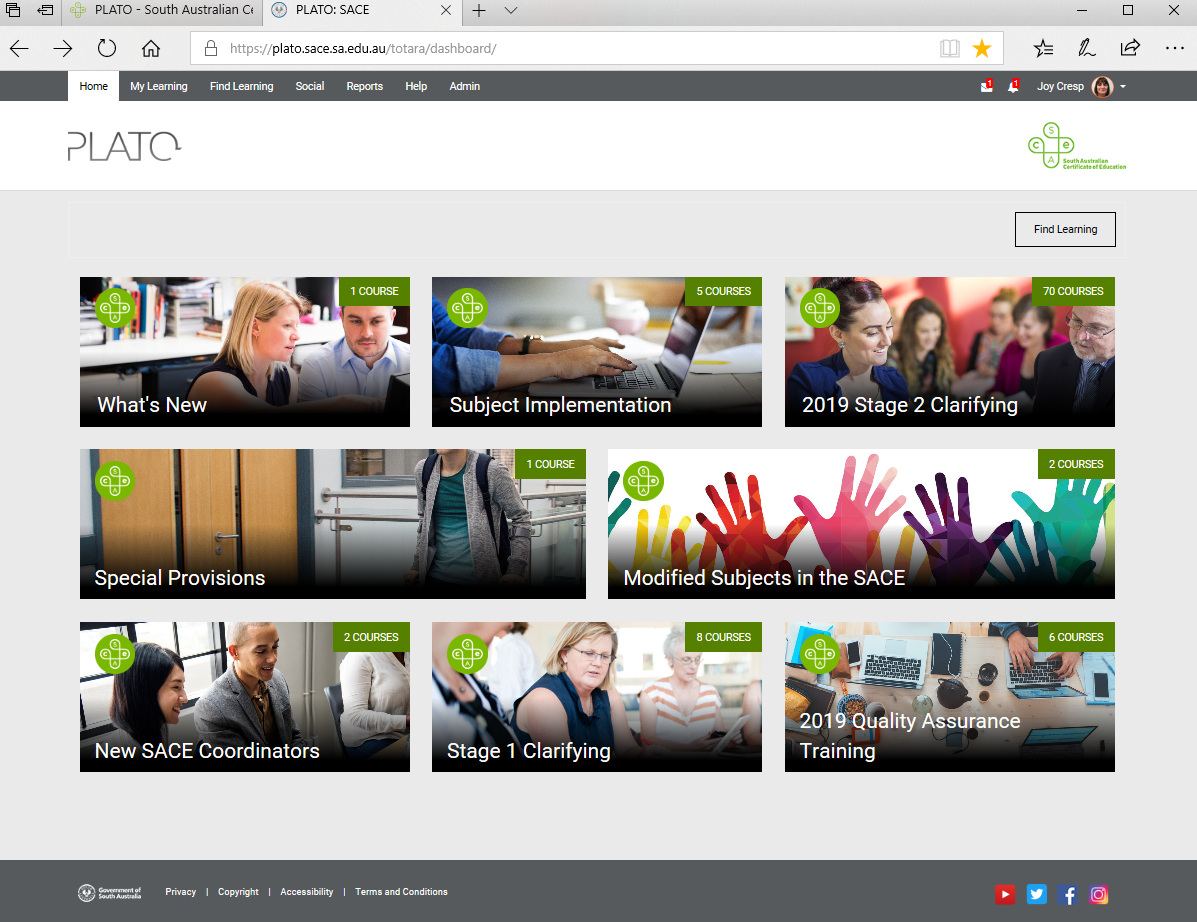 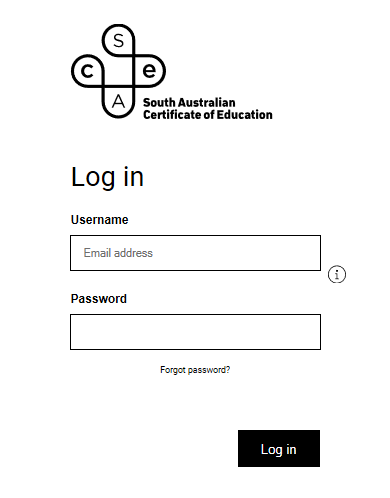 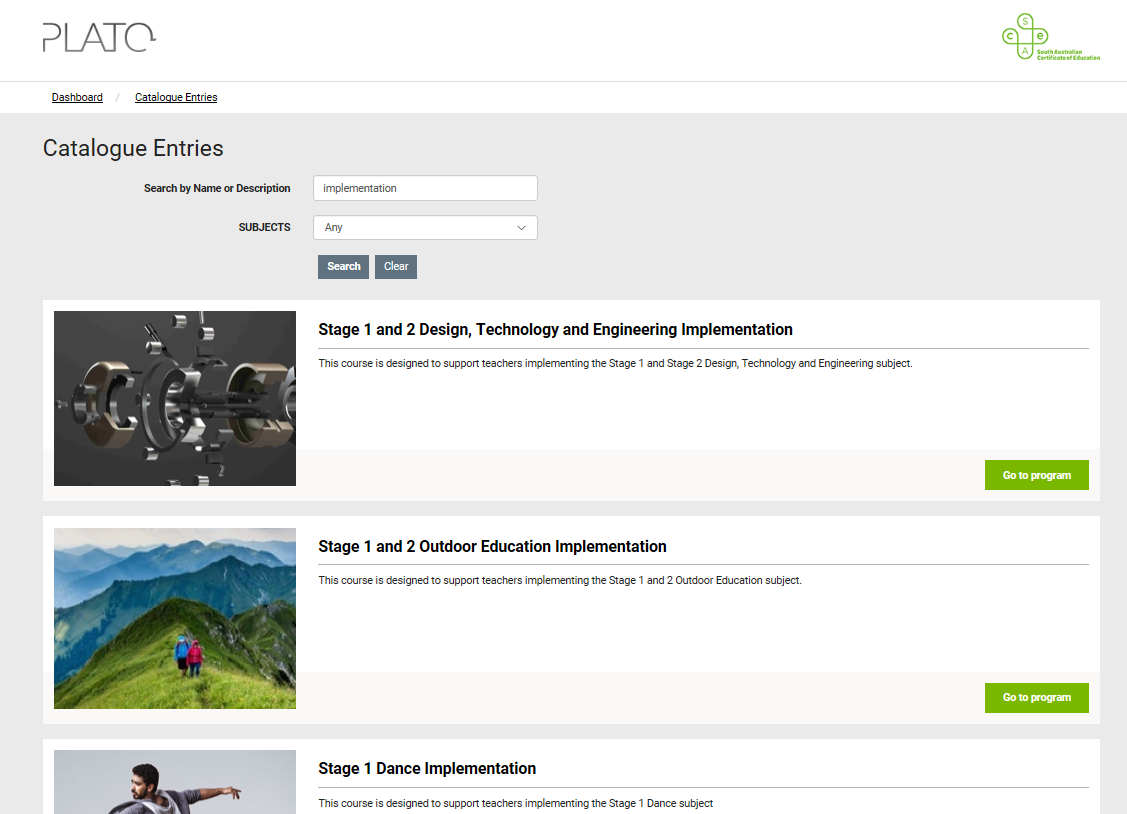 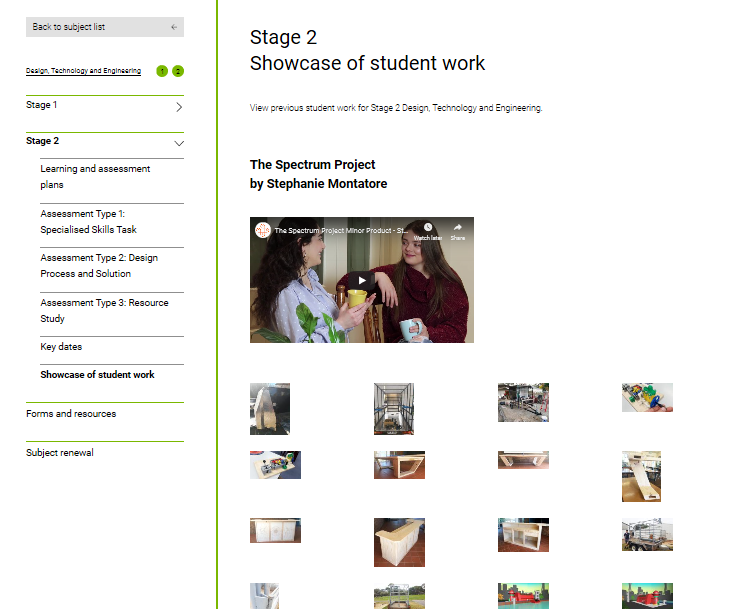 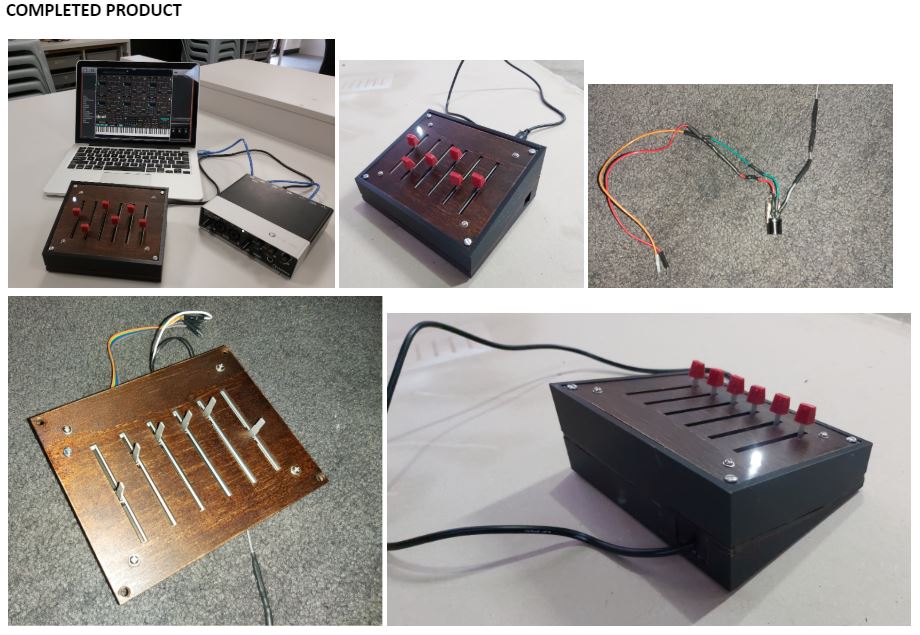 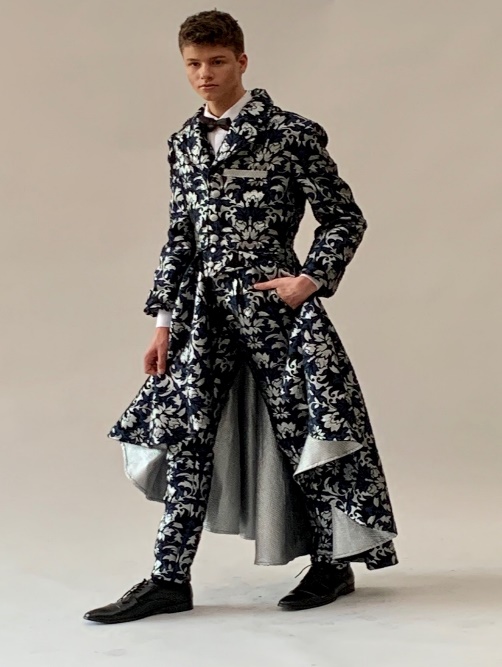 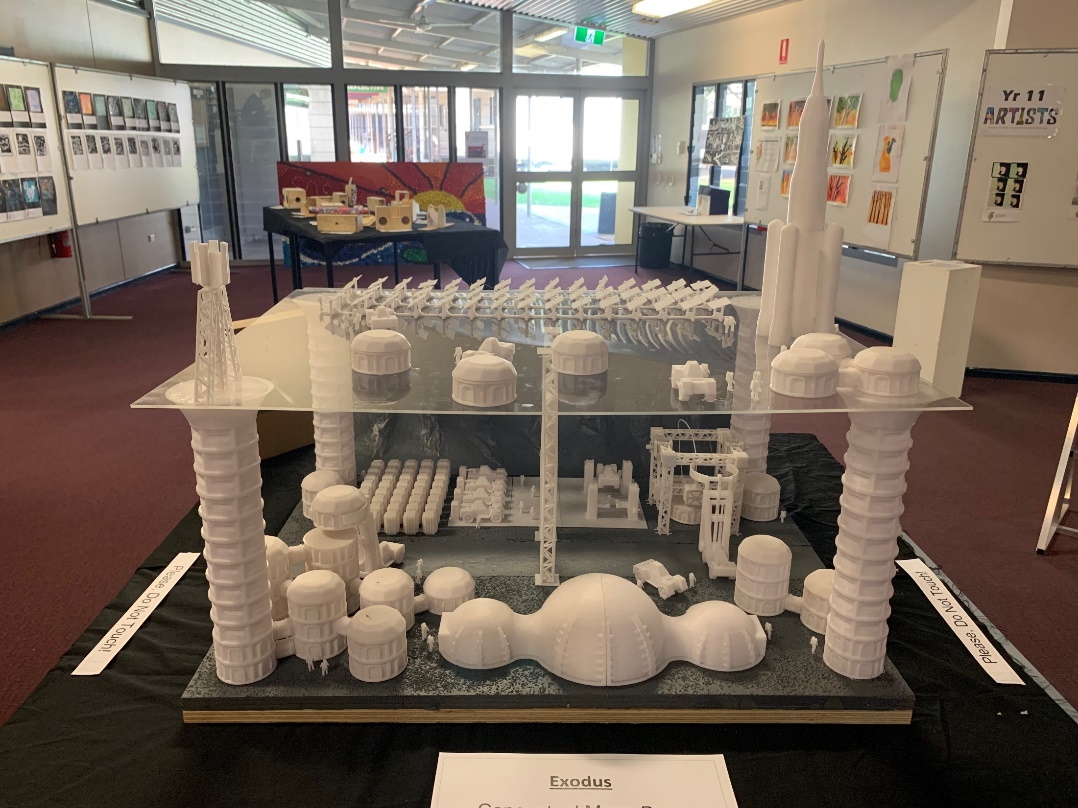 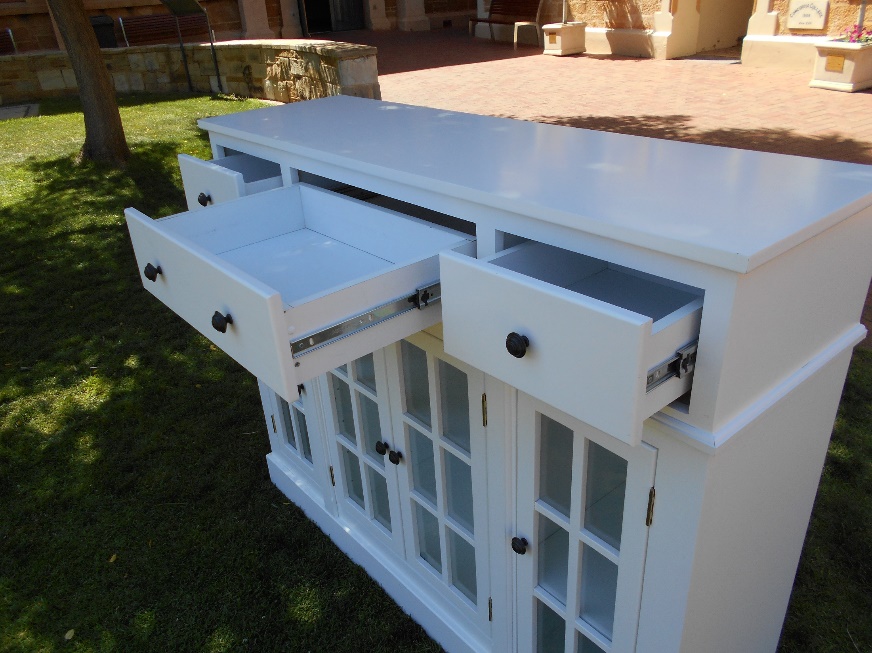 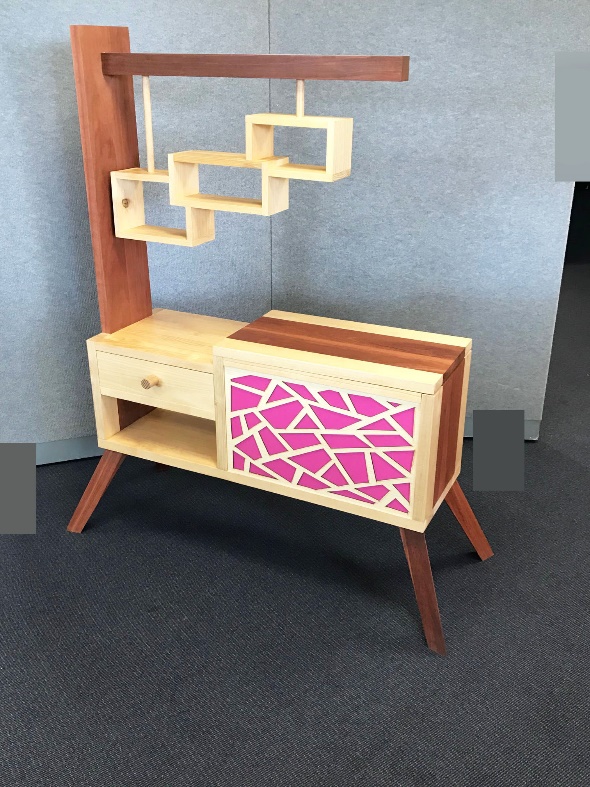 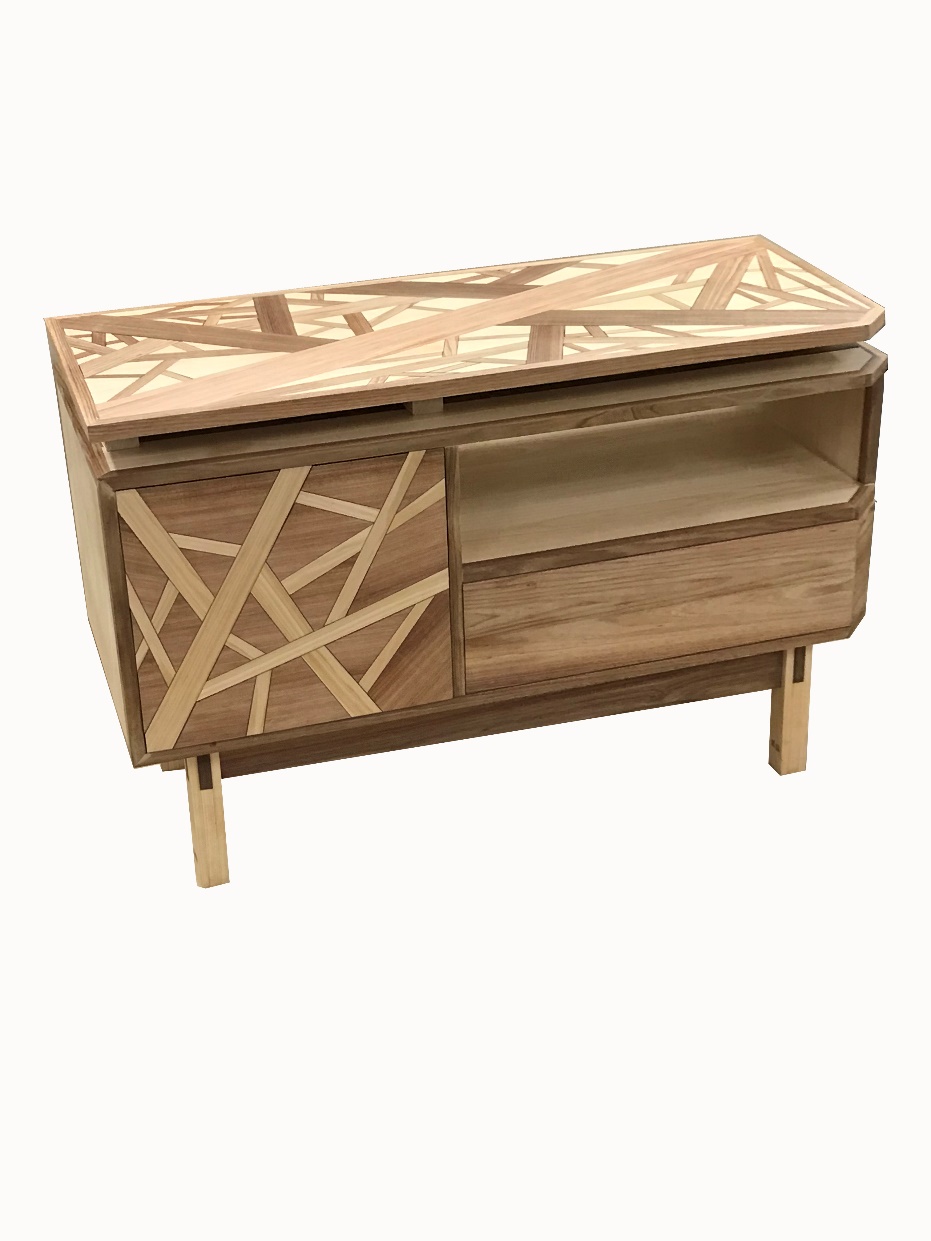 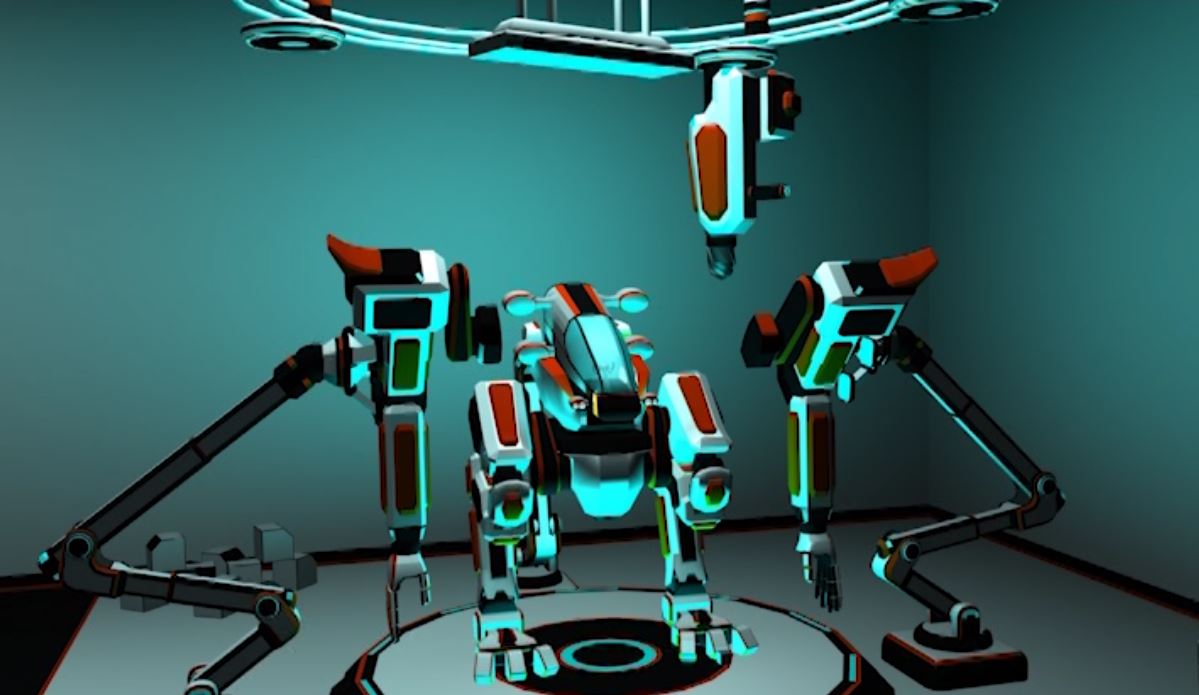 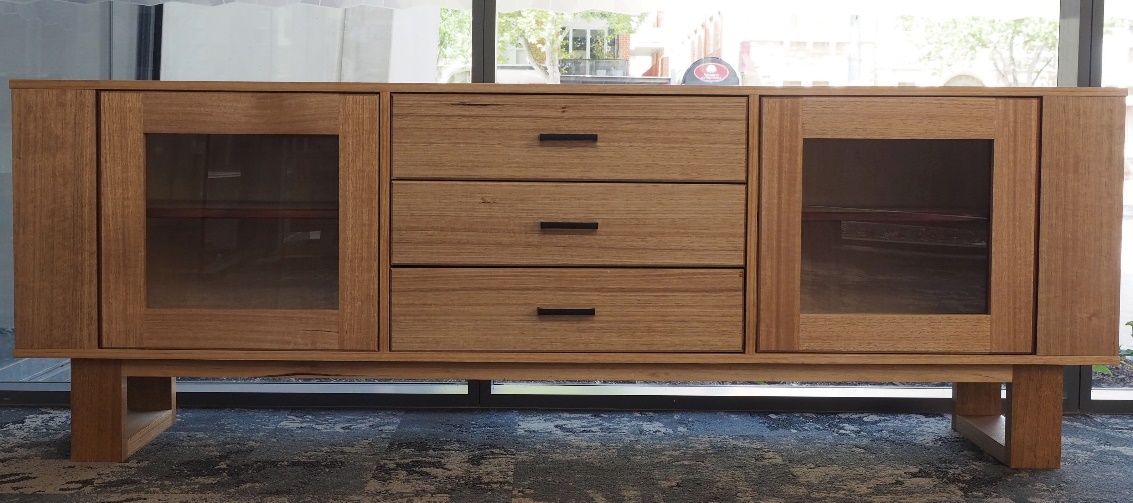 What next?
Become familiar with the subject outline
Polish or modify a pre-approved LAP (with the addendum) or design you own
Develop new and interesting tasks or adapt exemplar tasks
Finalise a teaching program
Keep checking the website
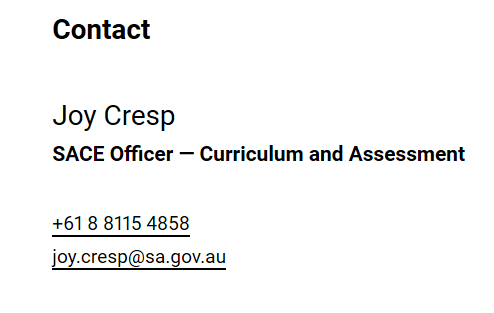